CLASE 3:Las acciones del mundo narrativo
Las acciones en el mundo narrativo
Al interior del mundo narrativo, los personajes desarrollan acciones, las cuales tienen distinto grado de importancia en el transcurso de una historia: las acciones principales o cardinales, que son las más importantes y se caracterizan por desarrollar la historia; y las acciones secundarias o catalizadoras, que son acciones menores que nos ayudan a articular las principales.
Las acciones del mundo narrativo
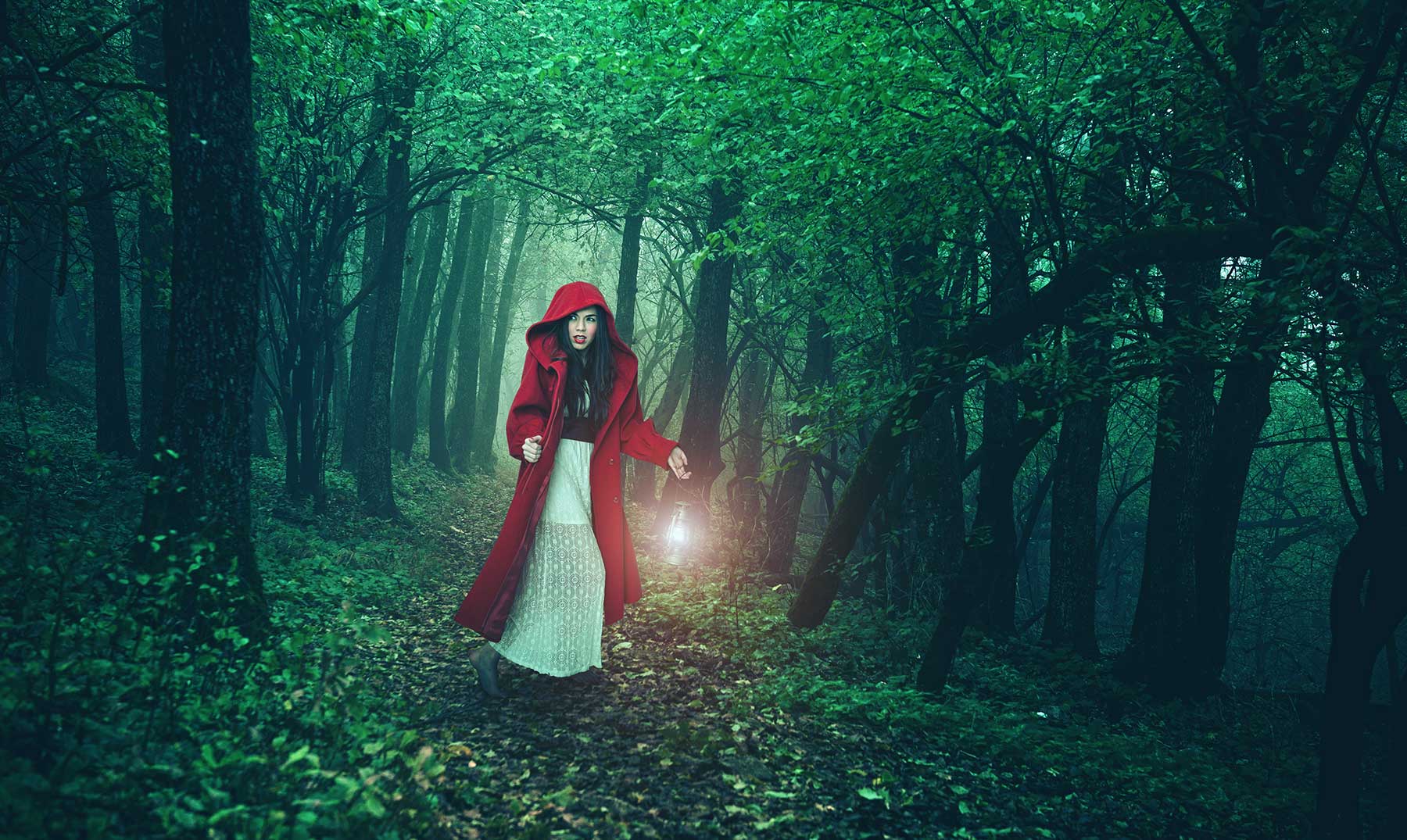 Para analizar las acciones en el mundo narrativo:
• Identifica las acciones que generan otras acciones y que hacen avanzar la historia, es decir, las acciones principales.
• Identifica las acciones que le dan sentido y complementan las acciones principales, es decir, las acciones secundarias.
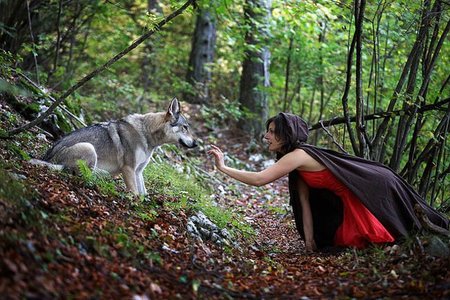 Veamos el siguiente corto animado!
https://www.youtube.com/watch?v=AZS5cgybKcI
Actividad: Responde a las siguientes preguntas
Completa el siguiente cuadro con las acciones principales y secundarias: